0000 UTC 23 December 2013
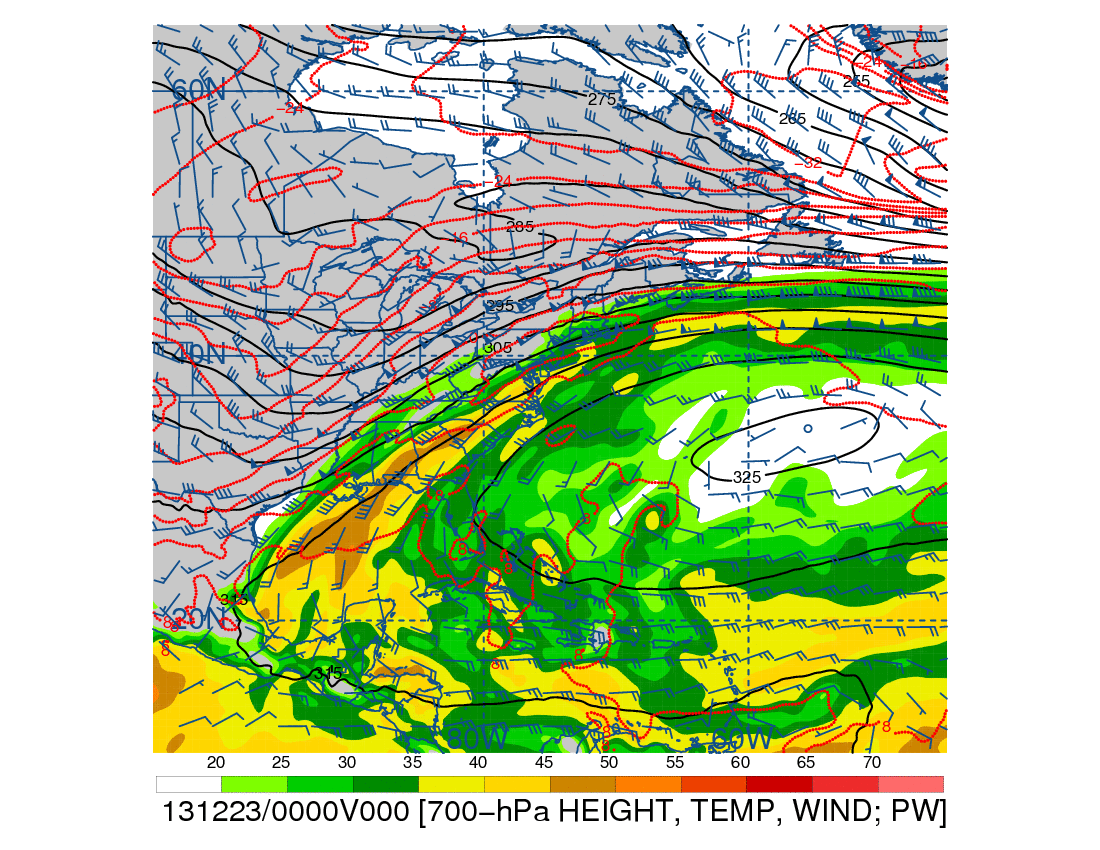 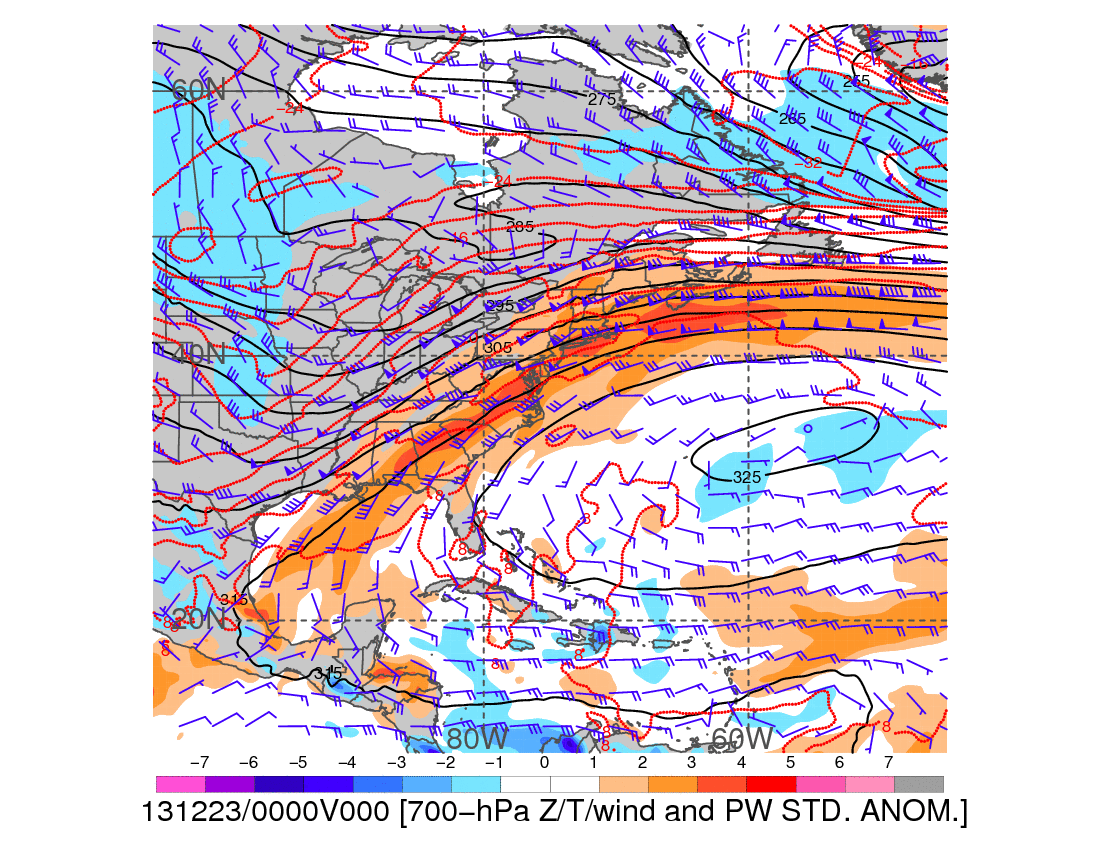 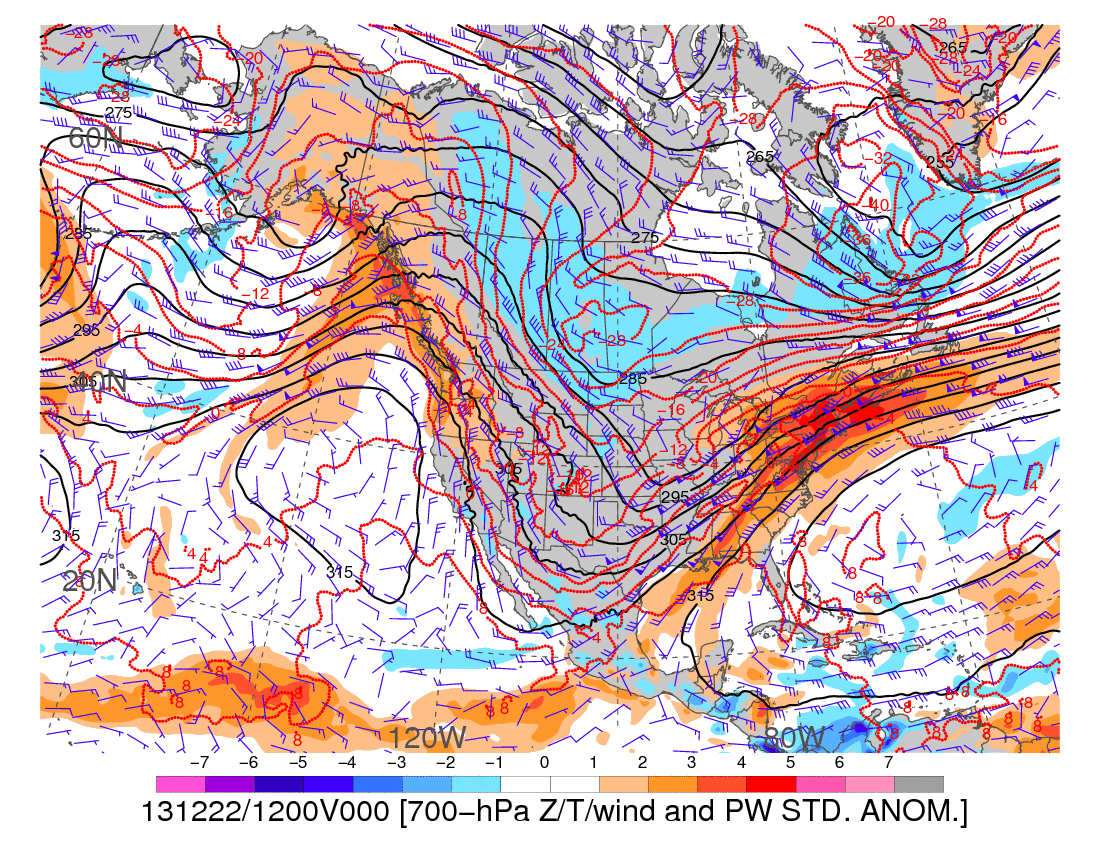 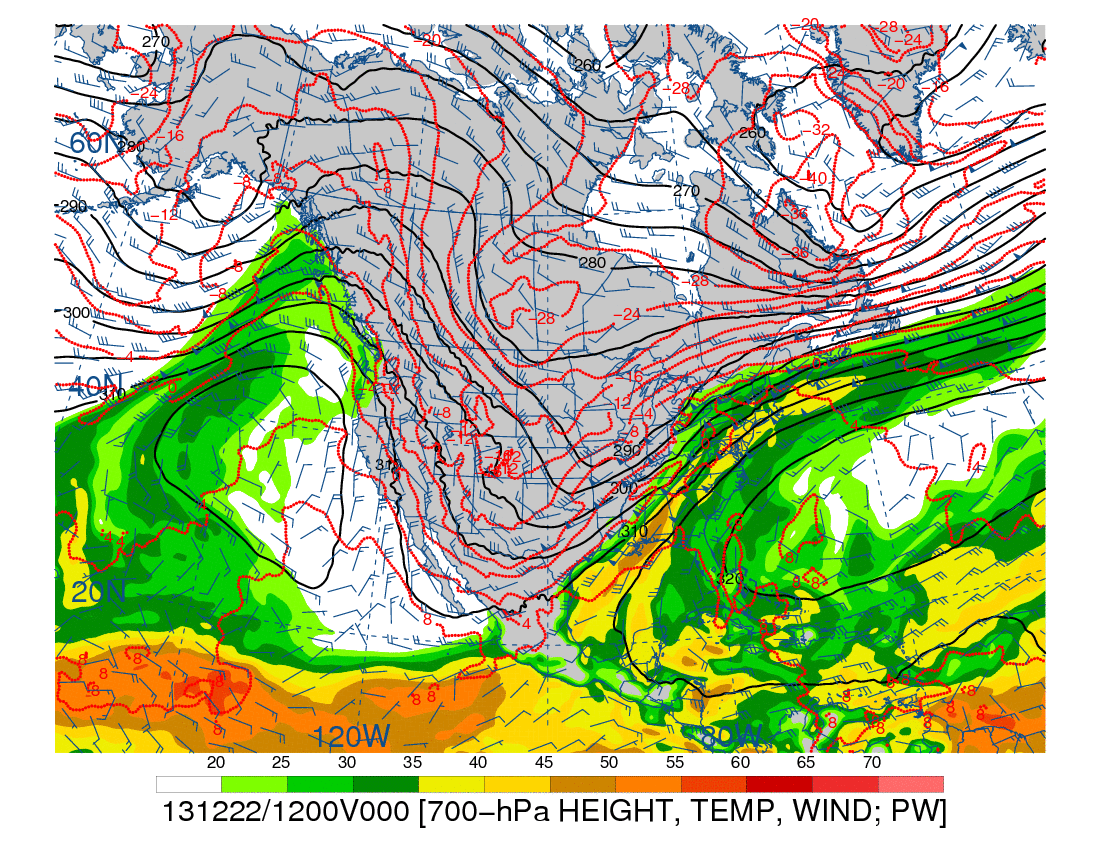 700-hPa geopotential height (black contours, dam),temperature (red contours, °C), wind (barbs, kts), and precipitable water std. anom. (shaded, σ)
700-hPa geopotential height (black contours, dam),temperature (red contours, °C), wind (barbs, kts), and precipitable water (shaded, mm)